Open Access and
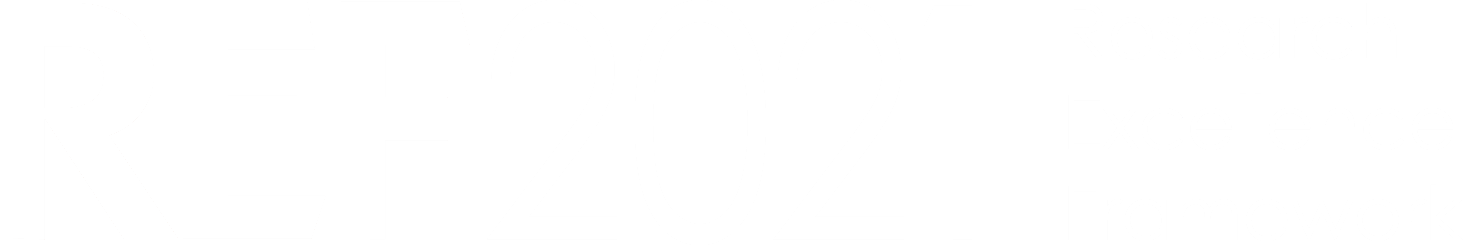 REF Open Access policy
1 April 2016

The REF Open Access policy came into effect.
REF Open Access policy
1 April 2016

Any publication accepted before this date is automatically eligible for REF2021.
REF Open Access policy
1 April 2016

Some publications accepted after this date must comply with the policy to be REF eligible.
Key REF2021 dates
REF Open Access policy
The REF Open Access policy only applies to the following research outputs:
Journal articles
Including letters, communications, reviews, editorials, etc.

Conference proceedings (published with an ISSN)
Full length conference papers. Not abstracts, posters, presentations or talks.
REF Open Access policy
Journal articles and conference proceedings must be deposited in a suitable Open Access repository within three months of acceptance.
Open Access repository
www.repository.cam.ac.uk

Apollo is Cambridge’s institutional repository and is compliant with the REF Open Access policy.
How to ensure REF eligibility
www.openaccess.cam.ac.uk

Upload the accepted manuscript
immediately upon acceptance for publication.
Author’s accepted manuscript
The final author-created version after peer-review but before typesetting or copy-editing by the publisher.
Author’s accepted manuscript
How to ensure REF eligibility
We don’t know which articles will be selected for REF2021, so the safest course of action is to make them all Open Access.
Contact us
Open Access Team
Office of Scholarly Communication
Cambridge University Library
 
info@openaccess.cam.ac.uk
www.openaccess.cam.ac.uk
01223 7 65740



REF Team
Research Strategy Office
The Old Schools

REF2021@admin.cam.ac.uk
www.ref.admin.cam.ac.uk
© 2018 University of Cambridge



With the exception of the REF2021 and University of Cambridge logos, this work is licensed under a Creative Commons Attribution-ShareAlike 4.0 International License.
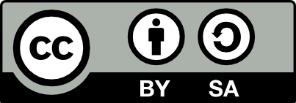